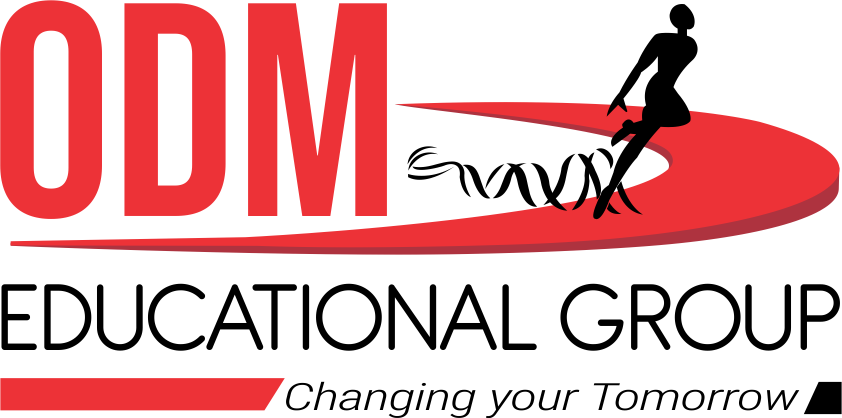 Reactance and Impedance,  LC oscillation (qualitative treatment only), 
CLASS-XII
SUBJECT : PHYSICS
CHAPTER NUMBER: 07
CHAPTER NAME : ALTERNATING CURRENT
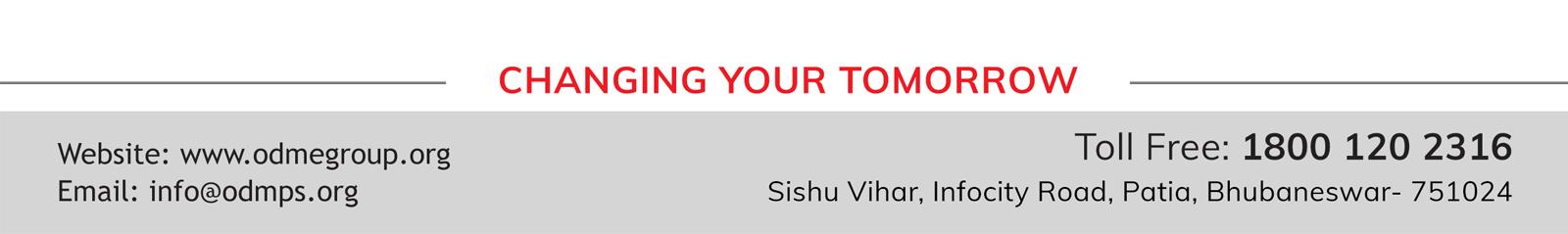 LEARNING OUTCOME
After this lesson, students will be able:
Explain from where electricity comes and how we use it.
Define electrical energy in terms of charge, voltage, current and resistance.
Identify the types of engineering careers that work primarily with electrical energy.
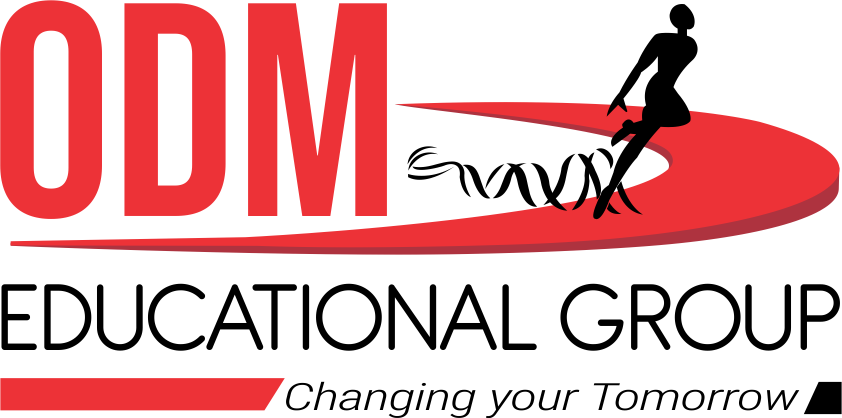 I0
y
π/2
π
3π/2
2π
5π/2
3π
7π/2
4π
t
E0
I0
ωt
0
x
AC Circuit with a Pure Resistor:
R
E  = E0 sin ωt
I = E / R
  = (E0 / R) sin ωt

I = I0 sin ωt
E  = E0 sin ωt
(where I0 = E0 / R        and   R =  E0 / I0)
Emf and current are in same phase.
E  = E0 sin ωt
E ,I
I  = I0 sin ωt
E0
0
θ = ωt
T/4    T/2    3T/4    T    5T/4  3T/2   7T/4  2T
π/2
π
3π/2
2π
5π/2
3π
7π/2
4π
E0
t
I0
ωt
0
x
π/2
I0
AC Circuit with a Pure Inductor:
E  = E0 sin ωt
L
Induced emf in the inductor is  - L (dI / dt)
In order to maintain the flow of current, the applied emf must be equal and opposite to the induced emf.
E  = E0 sin ωt
I = ∫ (E0 / L) sin ωt dt 
I = (E0 / ωL) ( - cos ωt )
I = I0 sin (ωt  - π / 2)
E   = L (dI / dt)
E0 sin ωt  =  L (dI / dt)
dI = (E0 / L) sin ωt dt
(where I0 = E0 / ωL  and   XL = ωL = E0 / I0)                                                                   XL is Inductive Reactance.  Its SI unit is ohm.
Current lags behind emf by π/2 rad.
y
E  = E0 sin ωt
E ,I
I  = I0 sin (ωt  - π / 2)
E0
0
θ = ωt
T/4    T/2    3T/4    T    5T/4  3T/2   7T/4  2T
C
π/2
π
3π/2
2π
5π/2
3π
7π/2
4π
y
E0
t
I0
ωt
0
x
AC Circuit with a Capacitor:
E  = E0 sin ωt
q = CE  = CE0 sin ωt
E  = E0 sin ωt
I = dq / dt
  = (d / dt) [CE0 sin ωt]
I = [E0 / (1 / ωC)] ( cos ωt )
I = I0 sin (ωt + π / 2)
(where I0 = E0 / (1 / ωC)  and  
 XC = 1 / ωC = E0 / I0)                                                                             XC is Capacitive Reactance.                             Its SI unit is ohm.
Current leads the emf by π/2 radians.
E  = E0 sin ωt
E ,I
I  = I0 sin (ωt  + π / 2)
E0
I0
π/2
0
θ = ωt
T/4    T/2    3T/4    T    5T/4  3T/2   7T/4  2T
XL
0
f
XC
0
f
Variation of XL with Frequency:
I0 = E0 / ωL  and   XL = ωL 
XL is Inductive Reactance and  ω = 2π f 
 XL  = 2π f L        i.e.     XL α f
Variation of XC with Frequency:
I0 = E0 / (1/ωC)  and   XC = 1 / ωC 
XC is Inductive Reactance and  ω = 2π f 
 XC  = 1 / 2π f C        i.e.      XC α 1 / f
TIPS:
Inductance (L) can not decrease Direct Current.  It can only decrease Alternating Current.
Capacitance (C) allows AC to flow through it but blocks DC.
L C Oscillations:
L
L
+    +   +
+ + + + +
C
C
L
C
-     -    -
-  -  -  -  -
L
L
L
-     -    -
-     -    -
-  -  -  -  -
C
C
C
+ + + + +
+    +   +
+    +   +
L
L
+    +   +
+ + + + +
L
C
C
C
-     -    -
-  -  -  -  -
At t = 0, UE=Max. & UB=0
At t = T/8, UE  = UB
At t = 2T/8, UE=0 & UB=Max.
At t =3T/8, UE  =  UB
At t =5T/8, UE  =  UB
At t = 4T/8, UE=Max. & UB=0
At t = 6T/8, UE=0 & UB=Max.
At t =7T/8, UE  =  UB
At t =T, UE=Max. & UB=0
0
0
t
t
1
f =
2π √LC
q0
q0
q
q
Undamped Oscillations
Damped Oscillations
If q be the charge on the capacitor at any time t and dI / dt the rate of change of current, then
L dI / dt  +  q / C  =  0
The final equation represents Simple Harmonic Electrical Oscillation  with ω as angular frequency.
                   So,           ω = 1 / √LC
                       or
or   L (d2q / dt2) + q / C = 0
or   d2q / dt2 + q / (LC)  = 0
       Putting 1 / LC = ω2 
       d2q / dt2 + ω2 q  = 0
HOME ASSIGNMENT
3.   A  25 W and a 100W bulb are joined in (i) series (ii) parallel and connected to the main. Which   bulb glows brighter?
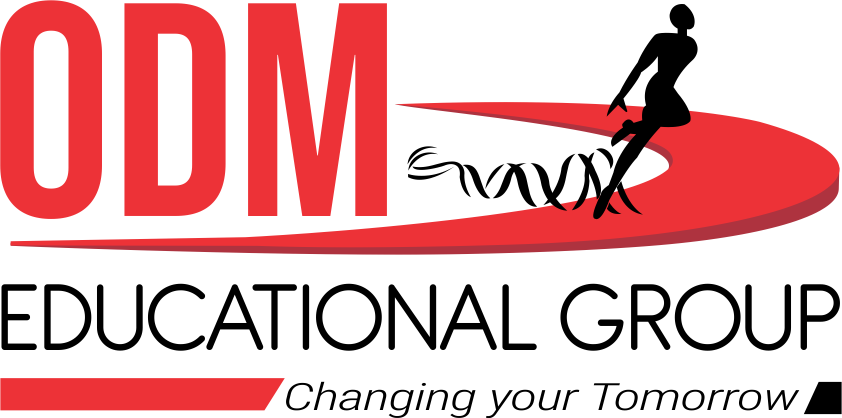 THANKING YOU
ODM EDUCATIONAL GROUP
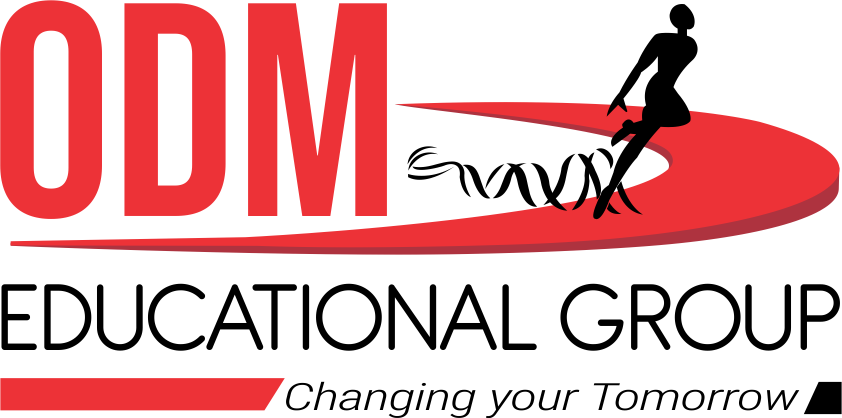